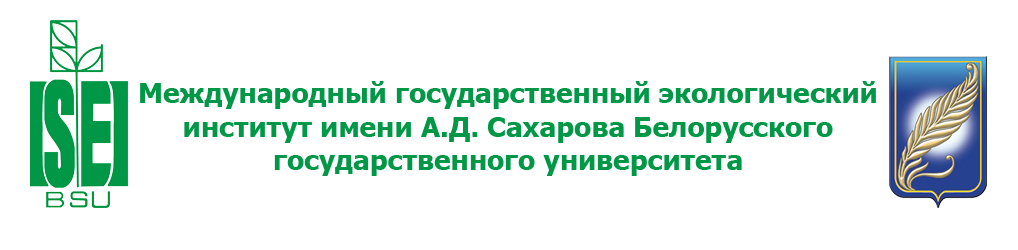 Приемная кампания 
 2020 года
ФАКУЛЬТЕТЫ
Факультет мониторинга окружающей среды (ФМОС)
Факультет экологической медицины 
(ФЭМ)
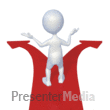 ФЭМ
ФМОС
АБИТУРИЕНТ
Дневная форма получения образования
Факультет мониторинга окружающей среды (План набора в 2020 г.)
Факультет мониторинга окружающей среды (набор 2020 г.)
Факультет мониторинга окружающей среды (набор 2020 г.)
КОНКУРС на факультет мониторинга окружающей среды в 2019 г. (бюджетная форма получения образования)
КОНКУРС на факультет мониторинга окружающей среды в 2019 г. (платная форма получения образования)
Факультет экологической медицины (План набора в 2020 г.)
Факультет экологической медицины (набор 2020 г.)
Белорусский 
(русский) язык (ЦТ)

Биология * (ЦТ)
Химия (ЦТ)

*первый профильный 
предмет
Факультет экологической медицины (набор 2020)
КОНКУРС на факультет экологической медицины в 2019 году (бюджетная форма получения образования)
КОНКУРС на факультет экологической медицины в 2019 году (платная форма получения образования)
Заочная форма получения образования
План набора на заочную сокращенную форму получения образования факультета мониторинга окружающей среды в 2020 году
КОНКУРС на факультет мониторинга окружающей среды в 2019 году (заочная бюджетная форма получения образования)
КОНКУРС на факультет мониторинга окружающей среды в 2019 году (заочная платная форма получения образования)
План набора на заочную форму получения образования факультета экологической медицины в 2020 году
КОНКУРС на факультет экологической медицины в 2019 году (заочная бюджетная форма получения образования)
КОНКУРС на факультет экологической медицины в 2019 году (заочная платная форма получения образования)
План набора на заочную сокращенную форму получения образования факультета экологической медицины в 2020 году
КОНКУРС на факультет экологической медицины в 2019 году (заочная бюджетная форма получения образования)
КОНКУРС на факультет экологической медицины в 2019 году (заочная платная форма получения образования)
Особенности набора на заочную сокращенную форму получения образования в 2019 году
На  сокращенный  срок  получения  образования  на  специальности  «Медицинская  экология»  принимаются  выпускники  УССО  по  специальностям: 2-79 01  04 «Медико-диагностическое дело»,  2-79 01 01  «Лечебное дело»,  2-79 01 31  «Сестринское дело»
	На сокращенный срок получения образования на специальности «Энергоэффективные технологии и энергетический менеджмент» принимаются выпускники УССО по специальностям: 2-43 01 04 «Тепловые электрические станции», 2-36 03  31  «Монтаж и эксплуатация электрооборудования (по направлениям)»,  2-43 01 01  «Электрические станции»,  2-43 01 03  «Электроснабжение (по отраслям)», 2-43 01 05 «Промышленная теплоэнергетика», 2-53 01 04 «Автоматизация и управление теплоэнергетическими  процессами»,  2-74 06 31  «Энергетическое  обеспечение  сельскохозяйственного производства (по направлениям)»
Порядок подачи документов в приемную комиссию
1. Заполнение заявления и анкеты в личном кабинете абитуриента или в общественной приемной комиссии (пр.Независимости, 4, главный корпус, вестибюль 1-го этажа).
	2. Цифровое фотографирование на экзаменационные листы и студенческие билеты (ул.Ленинградская, 8, юридический корпус).
	2. Представление документов в технический секретариат факультета, выбранного для поступления (ул.Ленинградская, 8, юридический корпус). 
	Перечень документов:
	1. Заявление на имя ректора БГУ.
	2. Оригиналы документа об образовании и приложения к нему.
	3. Оригиналы сертификатов централизованного тестирования, проведенного в 2019 и 2020 г.
	4. Медицинская справка о состоянии здоровья (форма 1здр/у-10).
	5. Документы о праве на льготы при приеме для получения высшего образования.
	6. Две фотографии размером 3х4см.
Документ, удостоверяющий личность (паспорт, или вид на жительство, или удостоверение беженца, или справка, выдаваемая органами МВД в случае утраты (хищения) документа, удостоверяющего личность), предъявляется абитуриентом лично.
МГЭИ им. А.Д.Сахарова БГУ
организует курсы подготовки к централизованному тестированию по предметам: математика, физика, химия, биология
Справки по тел.: (017) 398 98 61
Для наших будущих абитуриентов
По вопросам приёмной кампании можно 
проконсультироваться по телефонам: 
      (017) 398-93-59, (017) 399-91-75, (017) 398-96-48
	
	Телефон приемной комиссии БГУ: (017) 209-50-85
	Электронная почта: 
	abitur@iseu.by (приемная комиссия)
	info@iseu.by (приемная директора)
	Адрес: ул. Долгобродская д. 23/1, г. Минск, 220070
	
	Web-site: 	iseu.bsu.by
				abiturient.by 
				abiturient.bsu.by
				vk.com/abitur_isei_bsu
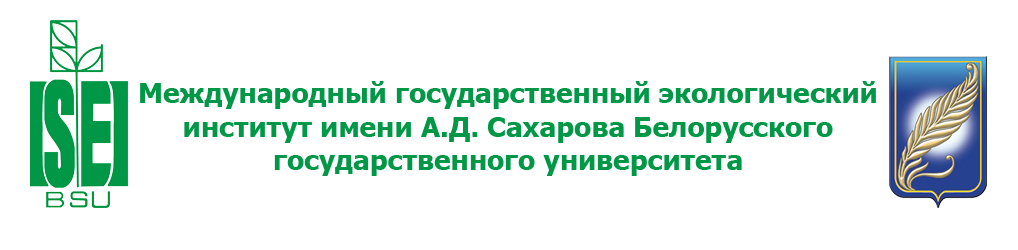 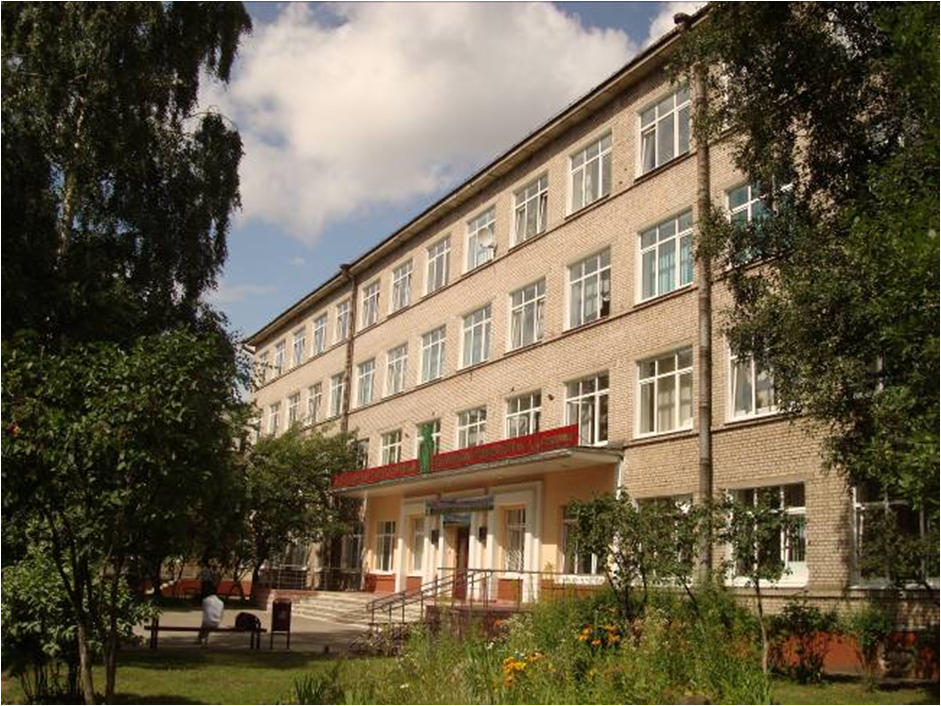 Приемная комиссия МГЭИ им. А.Д.Сахарова БГУ желает успехов всем будущим абитуриентам